Figure 1. Database schema for PlantGDB, showing data sources, update frequency, computation and web services. PlantGDB ...
Nucleic Acids Res, Volume 36, Issue suppl_1, 1 January 2008, Pages D959–D965, https://doi.org/10.1093/nar/gkm1041
The content of this slide may be subject to copyright: please see the slide notes for details.
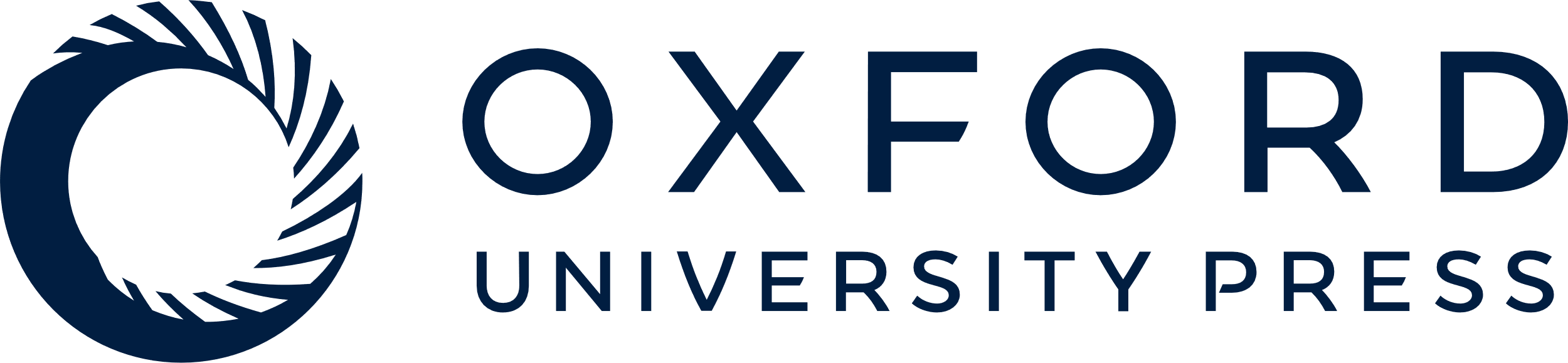 [Speaker Notes: Figure 1.  Database schema for PlantGDB, showing data sources, update frequency, computation and web services. PlantGDB is accessible at http://www.plantgdb.org , and genome browsers are accessible at http://www.plantgdb.org/XxGDB , where Xx is the first letter of the genus and species (e.g. AtGDB = Arabidopsis thaliana genome database). 


Unless provided in the caption above, the following copyright applies to the content of this slide: © 2007 The Author(s)This is an Open Access article distributed under the terms of the Creative Commons Attribution Non-Commercial License (http://creativecommons.org/licenses/by-nc/2.0/uk/) which permits unrestricted non-commercial use, distribution, and reproduction in any medium, provided the original work is properly cited.]